Національна академія внутрішніх справКафедра теорії держави та права
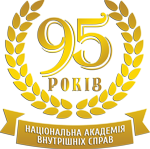 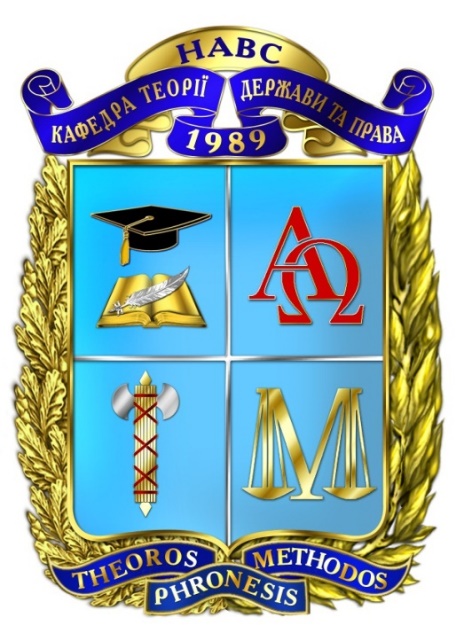 Виконала:
Горова О.Б.
Київ – 2016
ТЕМА 12. ПРАВОВЕ РЕГУЛЮВАННЯ ТА ЙОГО МЕХАНІЗМ
Основні терміни теми
Навчальні питання теми
12.1 Поняття правового впливу, його види та механізм
12.2 Правове регулювання: поняття, способи, методи, типи, предмет
Методи правового регулювання – це зумовлені предметом правового регулювання різні прийоми, способи, засоби впливу права на суспільні відносини
Способи правового регулювання
12.3 Стадії правового регулювання
12.4 Поняття механізму правового регулювання. Види і характеристика елементів механізму правового регулювання
Ознаки механізму правового регулювання
12.5 Законність: поняття, ознаки, принципи та система гарантій
Принципи законності – це відправні засади, незаперечні засадничі вимоги, які лежать в основі формування норм права і ставляться до поведінки учасників правових відносин
Гарантії законності – це умови та засоби суспільного життя і заходи, які вживаються державою для забезпечення режиму законності та сприяють руху країни до демократії, правової держави
12.6 Поняття правопорядку, його ознаки, зміст, структура, функції та принципи
Основні ознаки правопорядку
Принципи правопорядку – вихідні положення та ідеї, що визначають зміст правопорядку і забезпечують розуміння його природи та сутності
Елементи структури правопорядку
Список використаних джерел
Бобровник С. В. Правове регулювання суспільних відносин та реалізація права / С. В. Бобровник // Правова держава : щоріч. наук. праць. – К. : Ін-т держави і права ім. В. М. Корецького НАН України, 1996. – Вип. 7. – С. 103 – 108.
Гіда Є. О. Праксеологічна сутність правопорядку / Є. О. Гіда // Юридичний часопис Національної академії внутрішніх справ. – 2011. – № 1. – С. 136 – 142.
Денисова А. М. Механізм правового впливу: напрями прояву / А. М. Денисова // Держава і право : зб. наук. праць. – К. : Ін-т держави і права ім. В. М. Корецького НАН України, 2 – Вип. 55. – С. 60 – 61.
Кривицький Ю. В. Механізм правового регулювання в сучасній теорії права / Ю. В. Кривицький // Часопис Київського університету права. – 2009. – № 4. – С. 70 – 79.
Скакун О. Ф. Теория государства и права : учеб. / О. Ф. Скакун. – Х. : Консум, 2000. – 704 с.